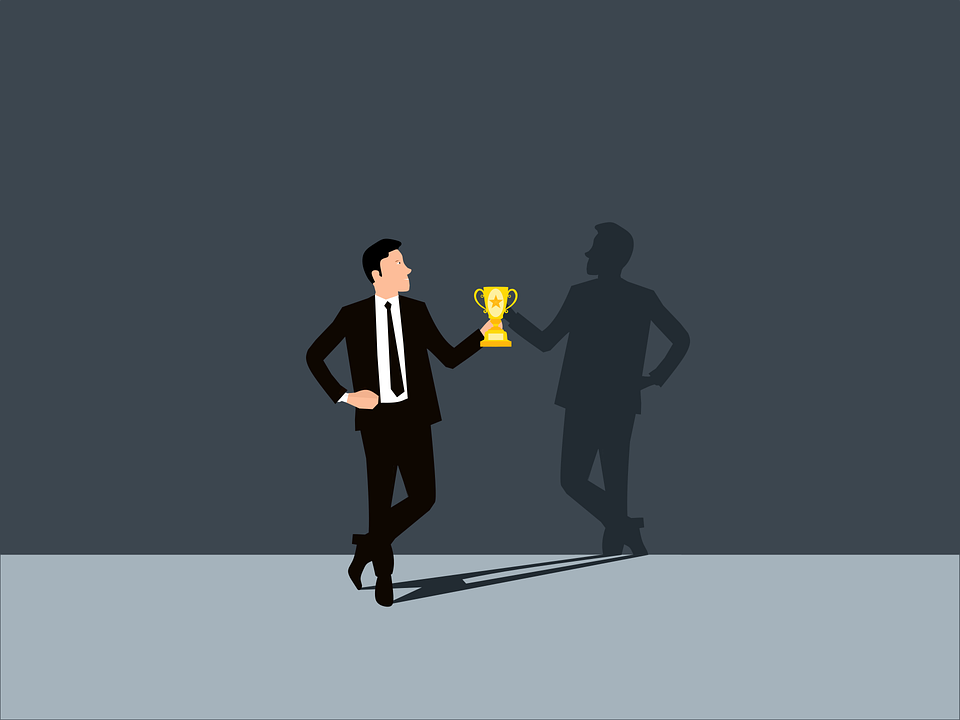 The Silent Killer:
Complacency
Complacency is Dangerous!
You can’t stand still. 
2 Peter 1:8-9
Luke 8:18
Growth is the expectation.
2 Peter 3:18
1 Peter 2:2
The Voice of Complacency
Who is my neighbor? 
Luke 10:25
Luke 10:29
Luke 10:36
You insult us too!
Luke 11:39
Luke 11:45
Overcoming Complacency
Dedication
Matthew 6:33
Colossians 3:1-3
Discipline
1 Peter 2:2
Colossians 4:2
Hebrews 10:23-25
Desire
1 Thessalonians 4:1
Philippians 1:6, 9-10